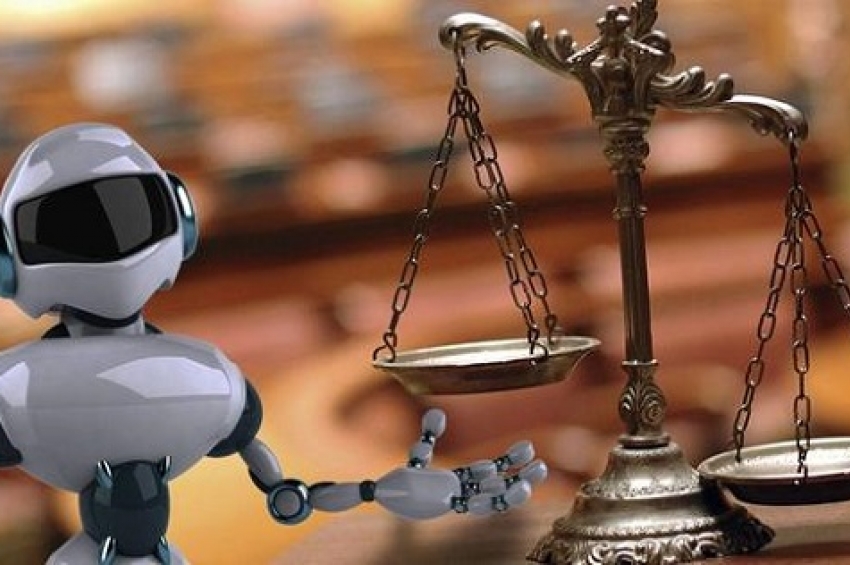 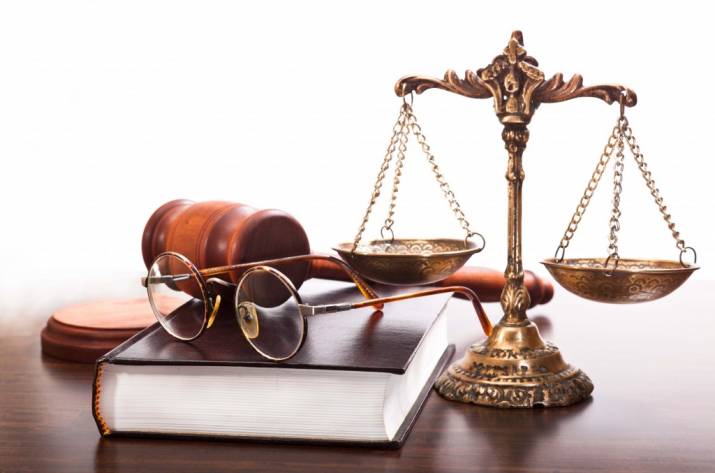 ПРАВОВА КОМПАРАТИВІСТИКА ЯК НАУКОВА ДИСЦИПЛІНА
ВСТУП
Будь-яка юридична наукова дисципліна виступає в якості складового елементу загальної структури правової науки як відносно самостійне наукове формування. 

Для юридичної компаративістики й досі залишається актуальним визначення її місця та ролі в системі юридичних наук. Самостійний характер наукової дисципліни в класичному варіанті визначається наявністю у неї самостійного предмета і методу дослідження.
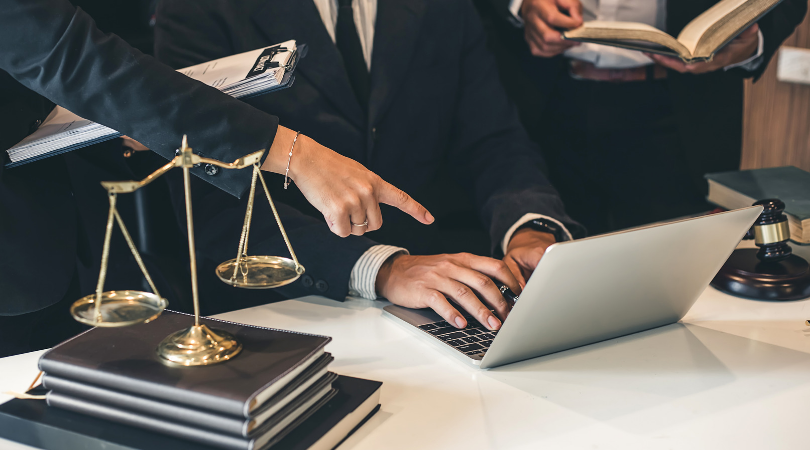 Поняття
Юридична компаративістика — система знань, накопичених у процесі порівняльних досліджень у правовій сфері. Компаративістика — слово латинського походження (лат. Comparativus) і в перекладі означає порівняння. 

Науковці використовують різні терміни для позначення сукупності знань у порівняльно правовій сфері, зокрема: компаративна юриспруденція, порівняння у праві, порівняльне право, порівняльне правознавство. На наше переконання, у широкому розумінні ці назви слід розглядати як синоніми, а суперечки з цього приводу не мають принципового значення.
Предмет юридичної компаративістики
Предмет юридичної компаративістики дає відповідь на питання, що вона вивчає як навчальна дисципліна і що досліджує як самостійна галузь знань. Відповідаючи на ці питання, необхідно зазначити, що юридична компаративістика, з одного боку, має справу з такими явищами, категоріями і поняттями, як процес порівняння, порівняльно-правовий метод, співставлення та протиставлення, а з іншого — право, правові інститути, правові системи та інші правові явища.
Предмет юридичної компаративістики
За допомогою юридичної компаративістики правові системи одних держав співставляються, протиставляються, порівнюються з правовими системами інших держав. 
Водночас. юридична компаративістика не зводиться лише до порівняльноправового аналізу законодавства, окремих галузей та інститутів права, ідей про право: вона спрямована на отримання цілісної картини правового розвитку світу.
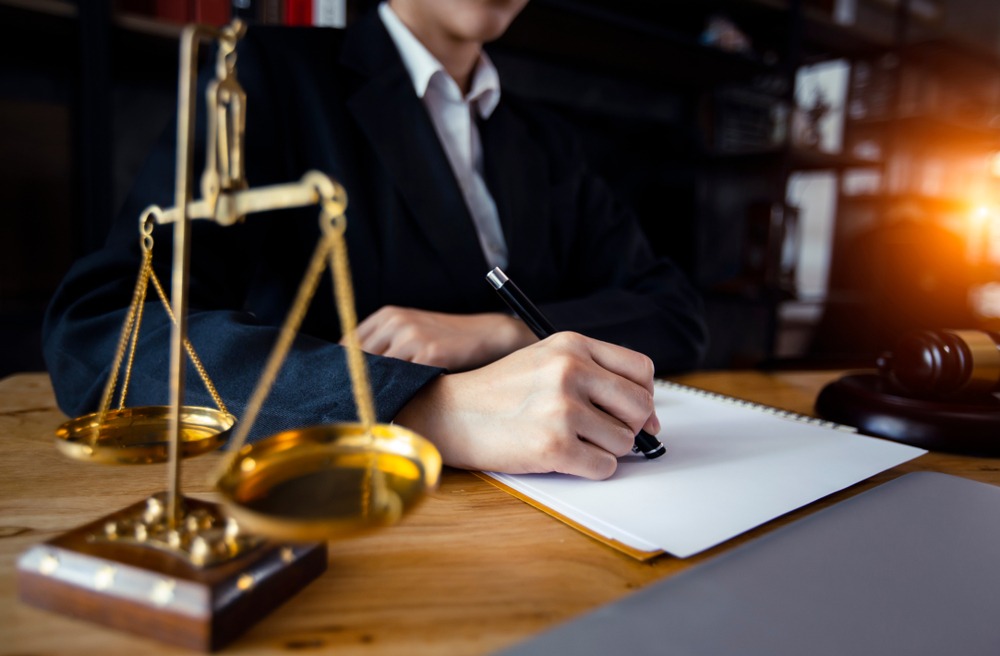 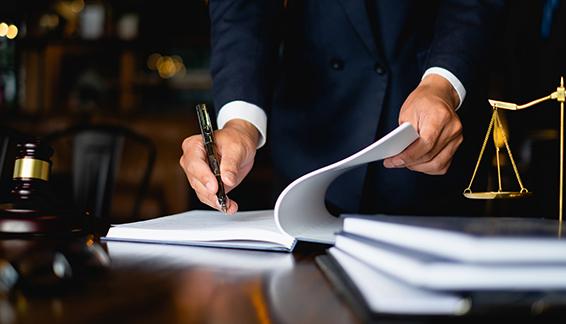 Предмет юридичної компаративістики
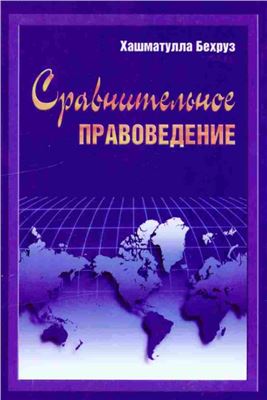 Х. Бехруз, 
необхідно визнати, що полеміка з приводу предмета порівняльного правознавства продовжується з моменту його виникнення. До сьогоднішнього дня не вироблений загальний підхід до його визначення, оскільки серед компаративістів відсутня єдність поглядів не лише на його предмет, але і на співвідношення його предмета з його об’єктом та методами.
Об’єкт юридичної компаративістики
Загальним об’єктом дослідження для всіх юридичних наук є об’єктивноіснуюча правова дійсність. 
Об’єктом юридичної компаративістики виступає об’єктивно існуюча в різних країнах порівняльно правова реальність. 

Об’єкт порівняльного правознавства ніким не придумується і не виводиться із нічого. Він існує в житті, реальній дійсності.
Елементи правової дійсності
Елементами  правової дійсності  є: 
правові вчення, доктрини, концепції і правові погляди; національні правові системи; правові масиви і комплекси, що регулюють діяльність міжнародних, міждержавних та міжурядових об’єднань; національне законодавство, різноманітні галузі та інститути законодавства, як систему нормативноправових актів, що регулюють або певну сферу, або однорідні суспільні відносини, закони та підзаконні акти, окремі правові норми; юридичну техніку, що є сукупністю правил і прийомів створення та структурування правових норм.
В одних випадках предмет юридичної компаративістики ототожнюється з її цілями. Так, відомий вчений Г. Ф. Шершеневич вважав, що порівняльне правознавство ставить за мету шляхом порівняння права різних народів на різних рівнях культури з’ясувати загальні закони розвитку права. В інших випадках під предметом юридичної компаративістики розуміють процес виявлення та аналізу загальних принципів, що містяться у різних правових системах.
У зв’язку з цим відомий американський компаративіст Р. Паунд наголошував, що порівняння існуючих у різних правових системах норм, так само як і юридичної практики різних країн, — це лише перший крок на шляху порівняльноправового пізнання. Наступним і найбільш важливим етапом на цьому шляху є проведення глибокого аналізу порівнюваного нормативноправового матеріалу та визначення («формулювання») загальних принципів права.
На думку вчених:
О.Ф. Скакун
Схожої точки зору дотримуються й інші автори. Зокрема, О. Ф. Скакун вважає, що предметом порівняльного правознавства є загальні та окремі, глобальні та внутрішньоглобальні закономірності виникнення, розвитку і функціонування правових систем світу, які пізнаються через виявлення між ними схожості та відмінностей на мікро та макрорівнях.
А.Х. Саїдов
На думку А. Х. Саїдова, порівняльне правознавство є науковим напрямом, що вивчає основні правові системи сучасності. Він окреслює коло питань, які складають предмет порівняльного правознавства, а саме: методологічні проблеми порівняння у праві (теорія порівняльно правового методу); порівняльне вивчення основних правових систем сучасності; традиційне «порівняльне законодавство»; так зване функціональне порівняння.
Предмет юридичної компаративістики
У якості предмета юридичної компаративістики геоправовий простір, основними елементами якого нині є національні правові системи, як специфічні, неповторні комплекси правових явищ, які тісно пов’язані з цивілізаційними, культурними, психологічними та іншими аспектами буття людського суспільства.
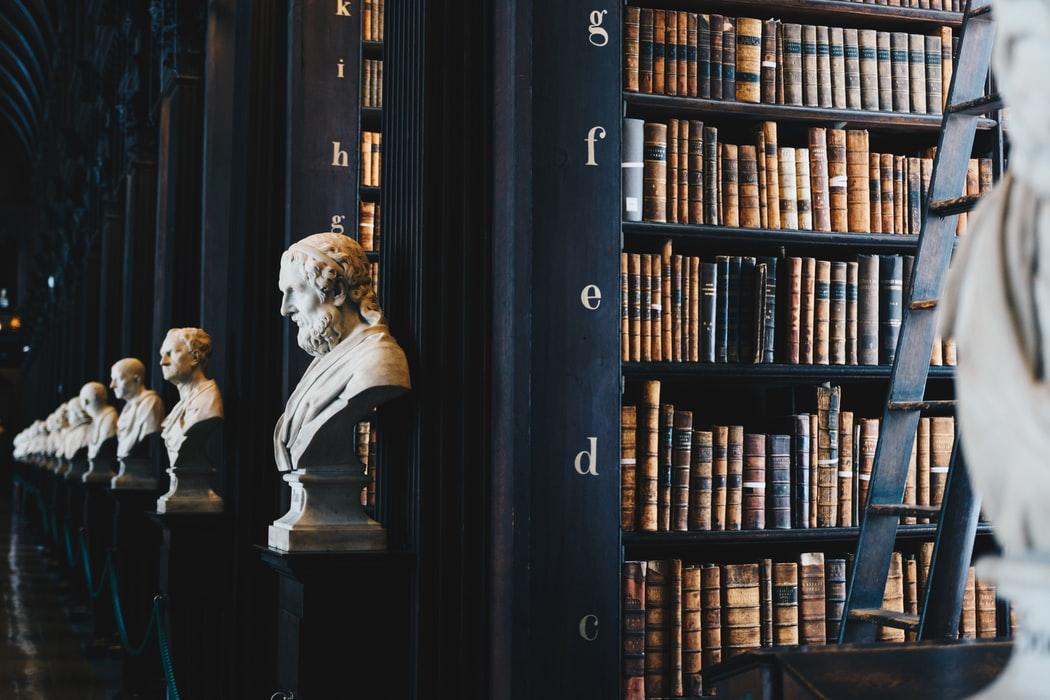 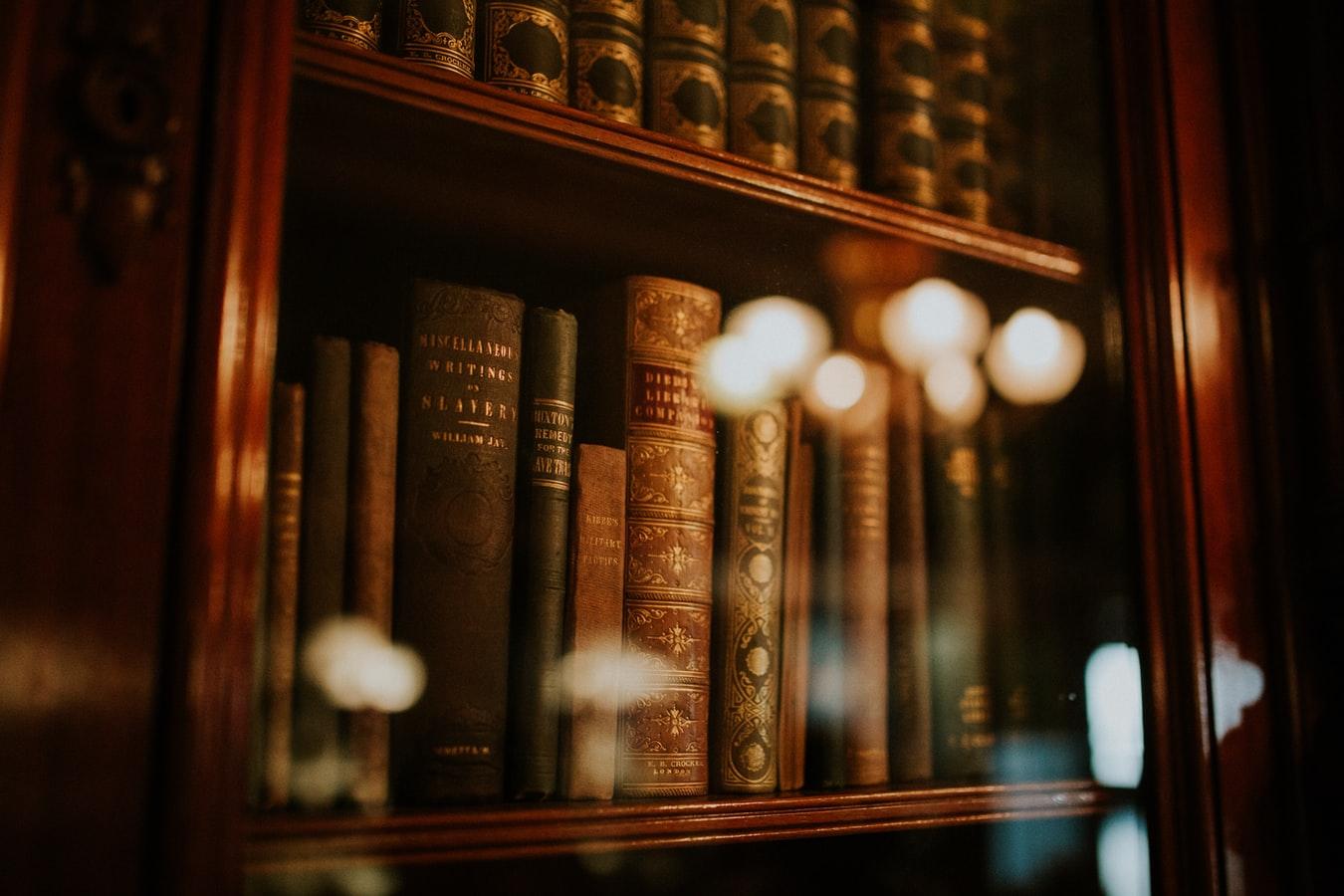 О. Д. Тихомиров - юридична компаративістика охоплює метод і науку, науку про метод, міждисциплінарні дослідження в межах юридичних та неюридичних наук та ін., відображає плюралізм наук про право та взаємопов’язані із ним явища на основі загальнонаукового компаративного методу і компаративізму як виду світогляду. 

Маючи міждисциплінарну природу, юридична компаративістика підкреслює необхідність визнання актуальності проблемної побудови наук, пошуку предмету компаративних досліджень не лише на рівні загальнотеоретичних, спеціальних та галузевих юридичних наук, але у всьому діапазоні існування правової реальності: від правопорядку світу, права людства до правового простору соціальних груп, громад, безпосереднього життя конкретного суб’єкта права.
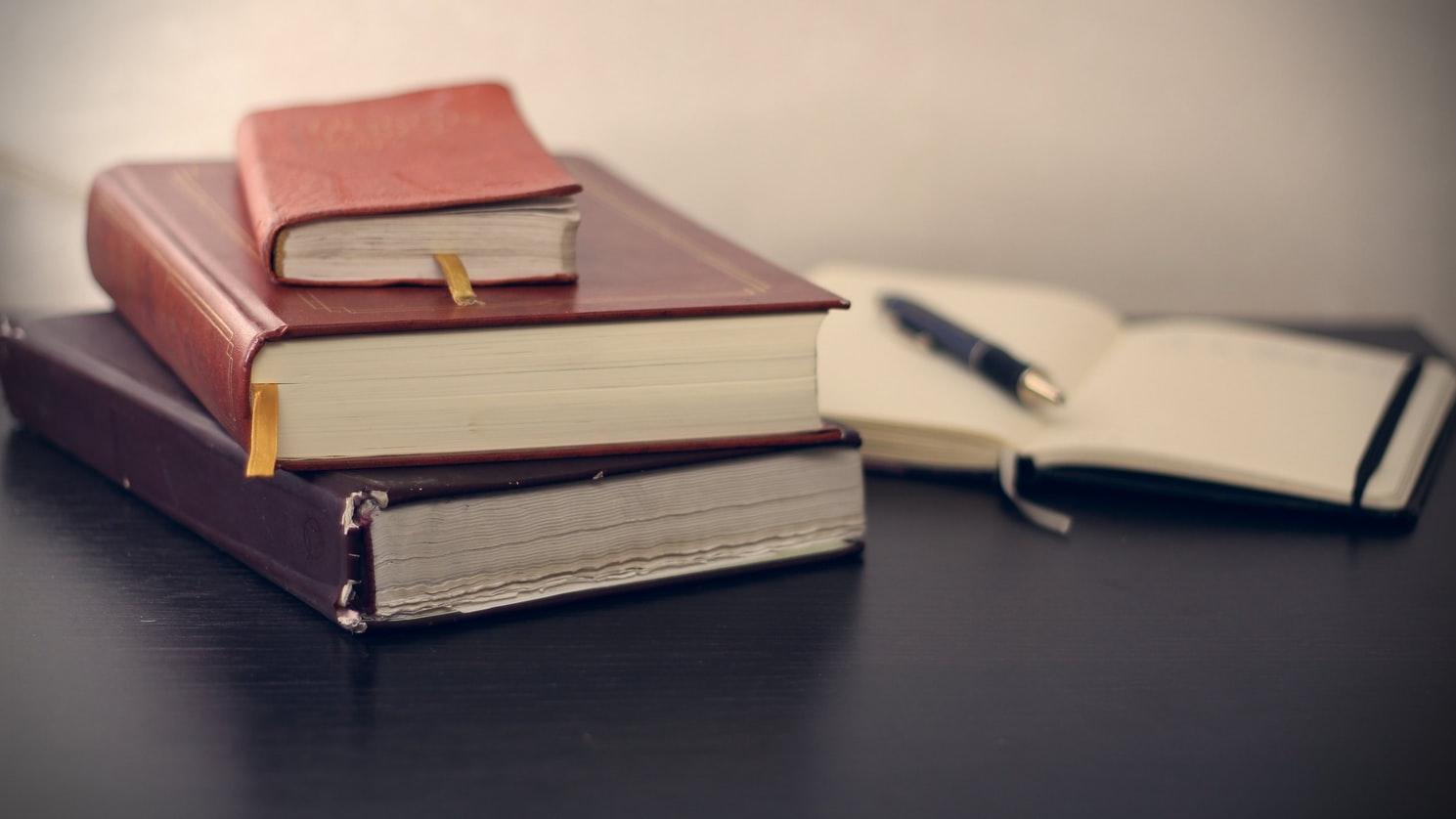 Будь-яка наукова дисципліна досліджує свій предмет за допомогою низки прийомів та засобів. Сукупність таких прийомів та засобів і складає методологію відповідної науки. Якщо предмет науки відповідає на питання, що вона вивчає, досліджує, то методологія дає відповідь на питання, як вона це робить, тобто методологія є засобом розкриття предмета відповідної наукової дисципліни.
Сучасний етап розвитку науки характеризується інтенсивною розробкою проблем методології, що є характерним практично для всіх галузей наукових знань. Така інтенсивність пояснюється насамперед потребами глибшого і всебічного пізнання складних процесів суспільного буття та перспектив його розвитку.
Цікавою в цьому аспекті є думка О. С. Звонарьової, яка зазначає, що в наш час в юридичній науці склалася ситуація, коли адекватне осмислення політикоправових явищ минулого та сучасності вимагає суттєвого розширення дослідницького контексту із залученням принципово нових для юридичної науки наукових методів, які мали б парадигмальний характер.
Метод юридичної компаративістики
Методологію науки можна визначити як теоретичне обґрунтування методів, що застосовуються наукою для пізнання об’єктивної дійсності.
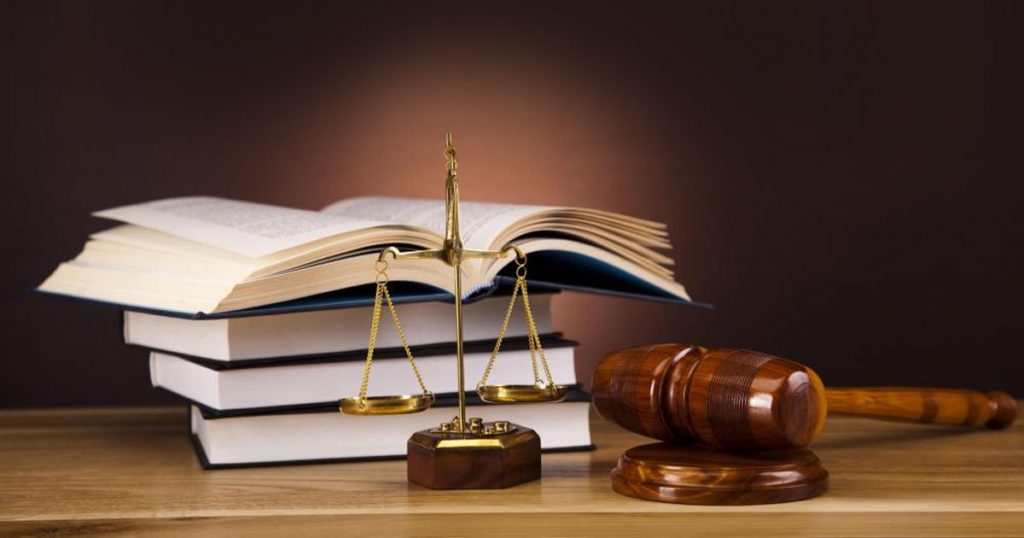 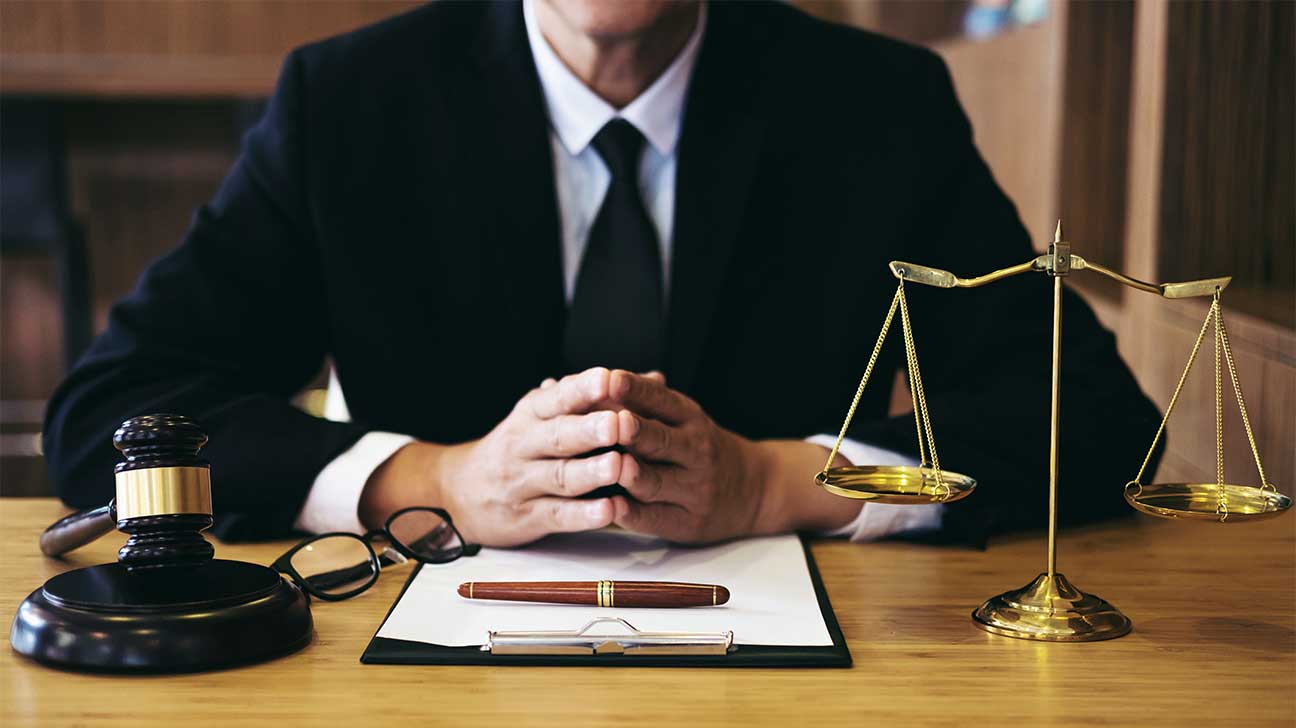 Метод юридичної компаративістики
Як самостійний науковий напрям порівняльне правознавство має власний предмет, а також розроблені та запозичені методи, обумовлені цим же предметом, які спрямовані на вирішення проблем, з якими порівняльне правознавство стикається.
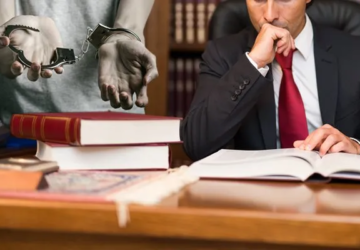 Методологія юридичної компаративістики
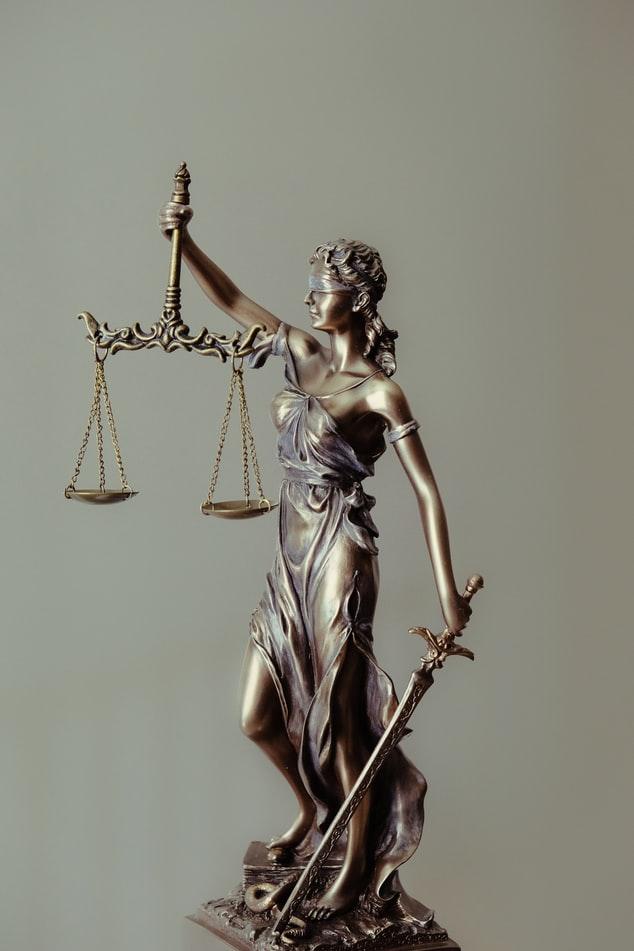 Порівняльне правознавство використовує практично весь методологічний арсенал сучасної юридичної науки. Тому методологія компаративістики не може бути обмеженою використанням виключно порівняльноправового методу. Разом з тим останній є провідним, домінуючим у науці порівняльного правознавства. 
Отже, можна говорити про те, що порівняльне правознавство засноване на свідомому, теоретично і методично виваженому застосуванні порівняльного методу як основного наукового методу дослідження.
Порівняльно-правовий метод — це не лише певна система мислення, тобто сума критеріїв, яка повинна забезпечити досягнення правильногорезультату, але це й робочий метод.
Порівняльно-правовий метод, порівняння у праві
Порівняння у праві — це відносно самостійний, системно організований спосіб дослідження, при якому порівняння є необхідним для досягнення специфічних цілей пізнання.
Порівняльно-правове дослідження шляхом виявлення спільного віднаходить і те, чим відрізняються порівнювані правові системи. Обидва завдання і можливості порівняльноправового дослідження (встановлення спільного і відмінного в порівнюваних об’єктах) також взаємопов’язані, як спільне і відмінне в правових системах.
Порівняльно - правовий метод
З одного боку, порівняння передбачає встановлення спільного, що може бути виявлене лише за допомогою порівняльного методу, а з іншого — сприяє встановленню відмінностей в порівнюваних об’єктах. 
Порівняльно-правовий метод є одним з важливих засобів вивчення правових явищ. Завдяки його застосуванню стає можливим виявити загальне, особливе та конкретне в правових системах сучасності.
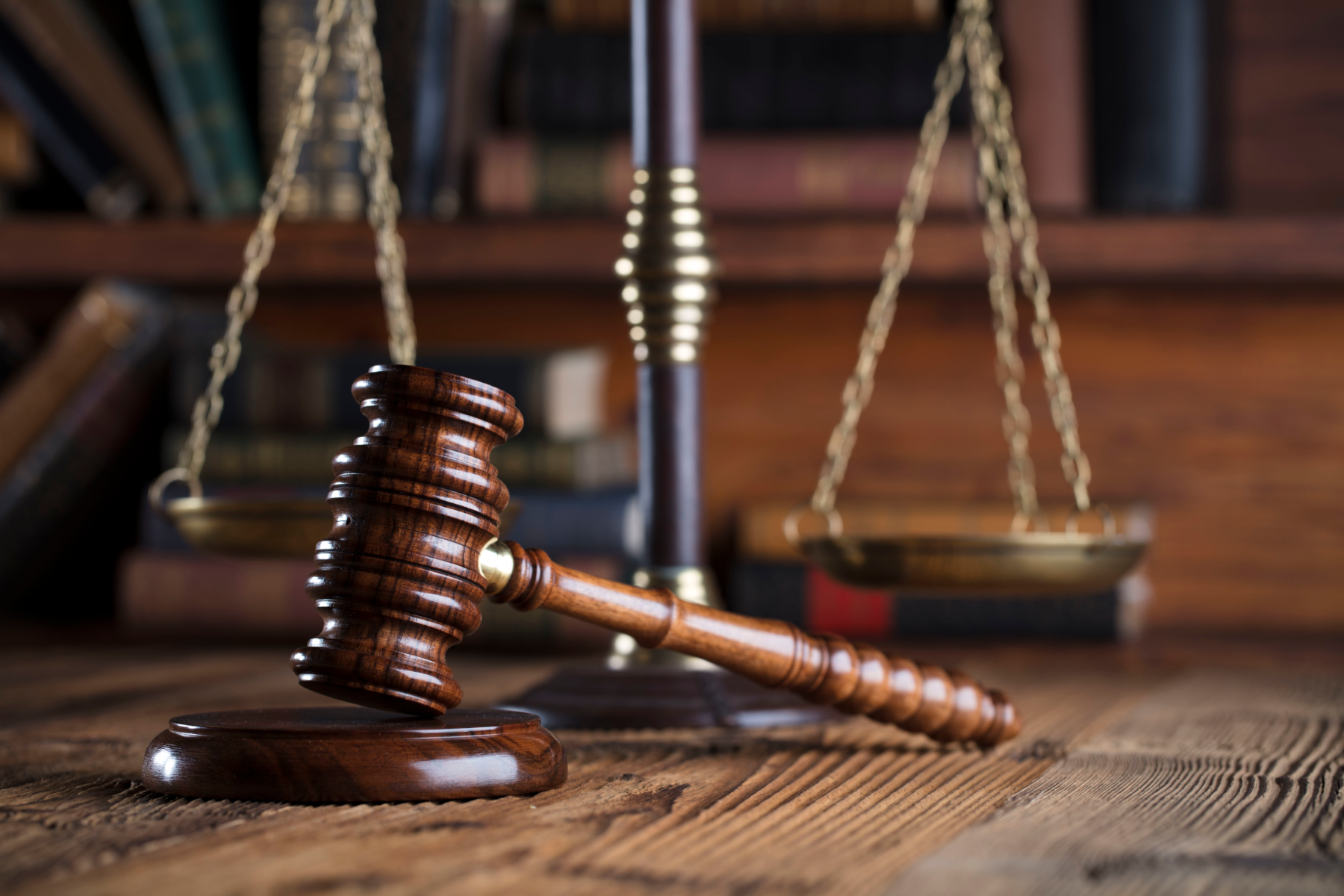 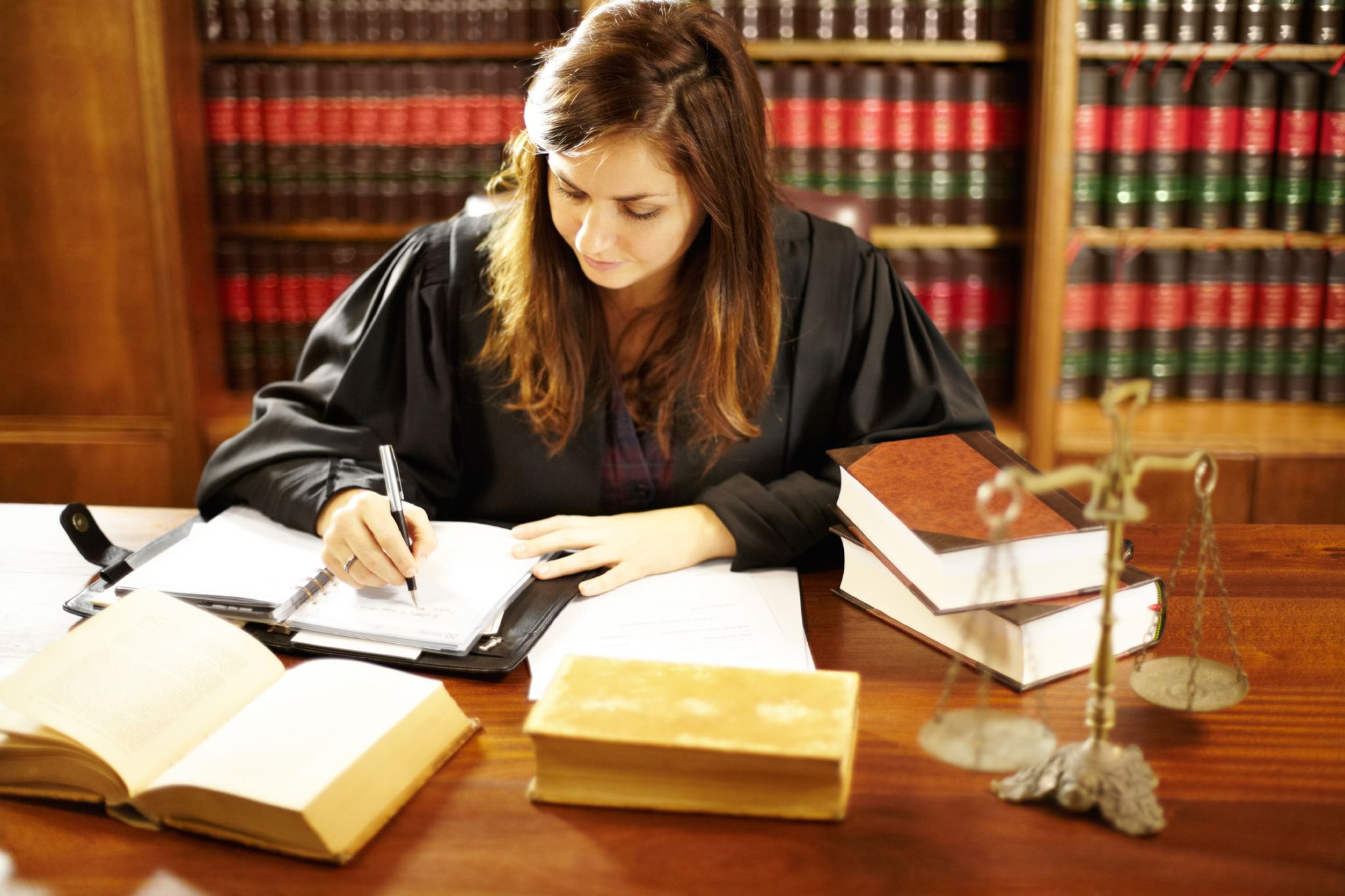 Прихильниками функціонального критерію в порівняльному правознавстві є, зокрема, німецькі юристи К. Цвайгерт і Х. Кьотц. На їхню думку, різні правові системи піддаються порівнянню лише тією мірою, якою вони вирішують певну проблему, задовольняючи потребу в адекватному правовому регулюванні. Лише функціональна однозначність, лише виконання правовими інститутами різних країн одного й того ж завдання, на їх думку, робить можливим і доцільним будь-яке порівняння. 

Позитивний момент функціонального критерію полягає в орієнтації на те, щоб знайти аналогії рішення власних правових проблем в тих або інших галузях зарубіжного права.
Методологія юридичної компаративістики
Розвиток методології порівняльного правознавства є найважливішим теоретичним завданням. Його успішне вирішення дасть змогу озброїти студентів юристів, законодавців, службовців органів виконавчої влади, суддів знанням прийомів і способів відбору, розгляду, оцінки і використання нормативно правових джерел і матеріалів, які порівнюються.
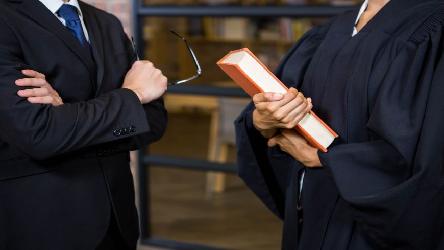 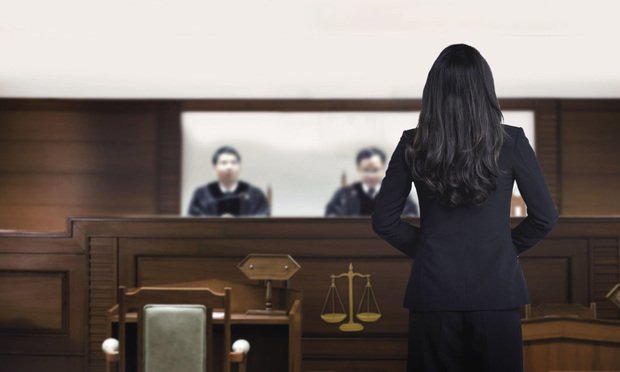 ВИСНОВОК
Таким чином, юридична компаративістика як юридична наукова дисципліна займає самостійне місце в системі правових наук, що зумовлено наявністю у неї власного предмету та системи методів наукового дослідження.
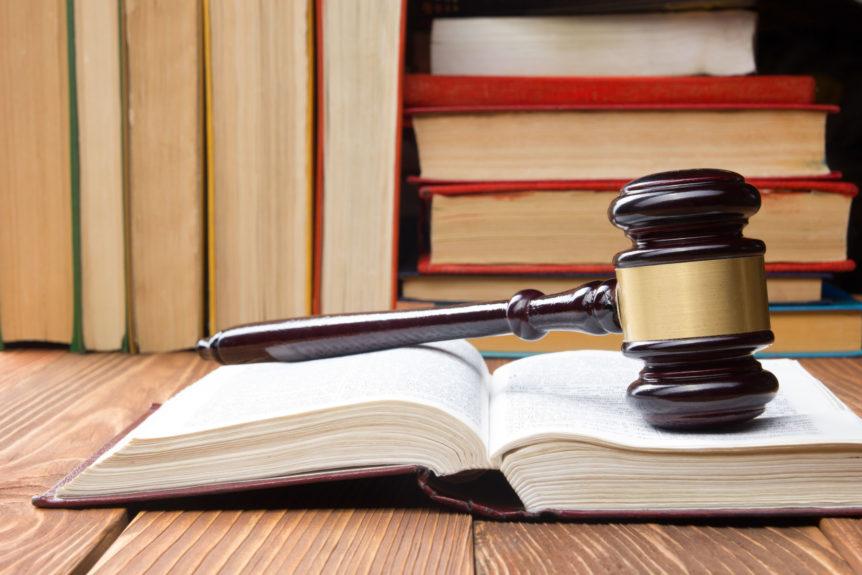 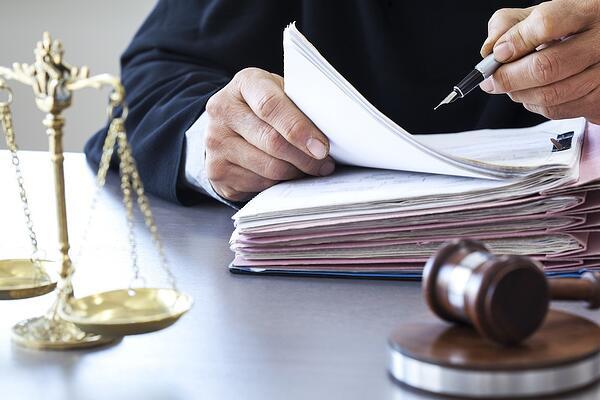